Экранный эффект на примере устройства экраноплана
Выполнила 
Бондаренко Полина Николаевна
Руководитель
Наумов Алексей Леонидович
Рецензент
Ветюков Дмитрий Алексеевич
Актуальность
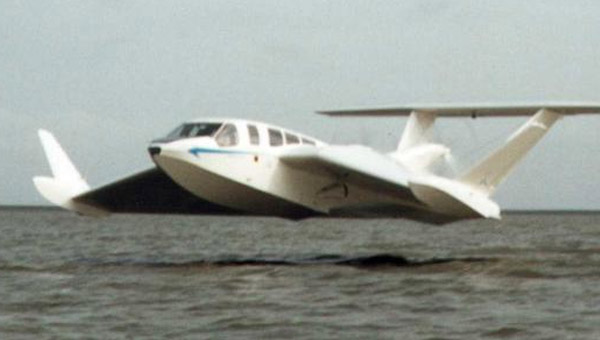 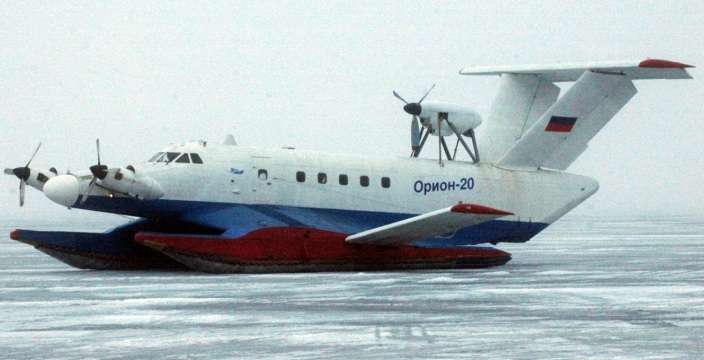 Цели
Изучить природу подъемной силы крыла;
Выявить связь между конструкцией экраноплана и особенностями его полёта;
Написать текст с отраженными в нём результатами исследования.
Задачи
Выделить наиболее правдоподобное объяснение появления подъемной силы;
Изучить природу экранного эффекта и его влияние на подъёмную силу;
Исследовать влияние строения экраноплана на его аэродинамические свойства.
Структура
Закон Бернулли
Возникновение подъемной силы
Экранный эффект и экранопланы
Закон Бернулли
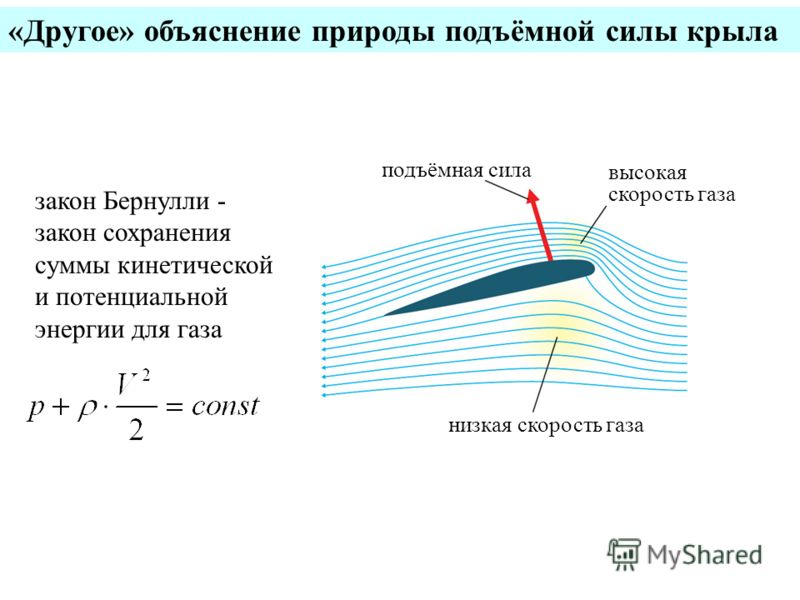 Подъёмная сила
Объяснение появления подъемной силы крыла по закону Бернулли
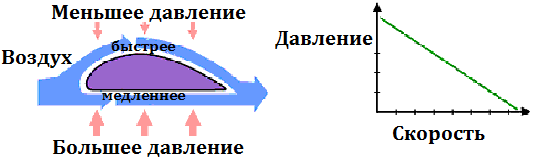 Подъёмная сила
Угол атаки
Эффект Коанда
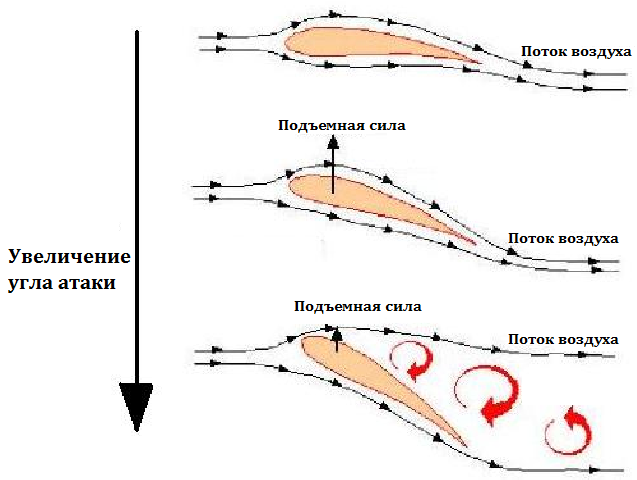 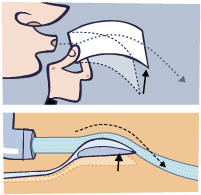 Экранный эффект
Влияние экранного эффекта на подъёмную силу крыла
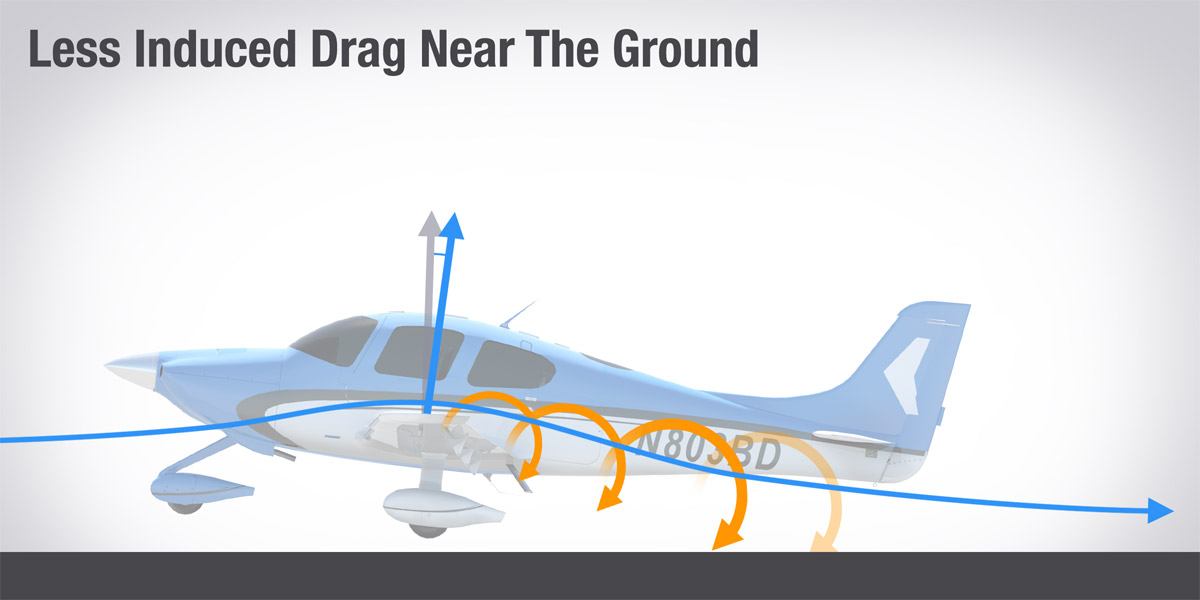 Экранопланы
Каспийский монстр
Орлёнок
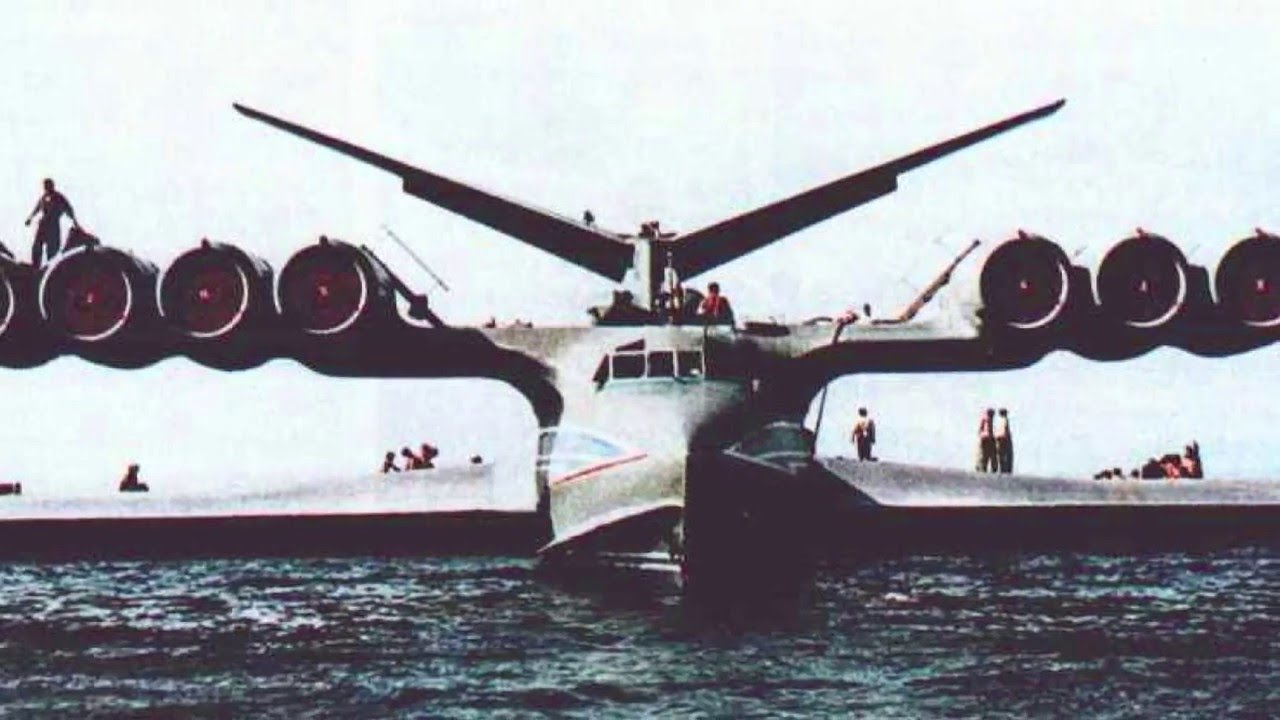 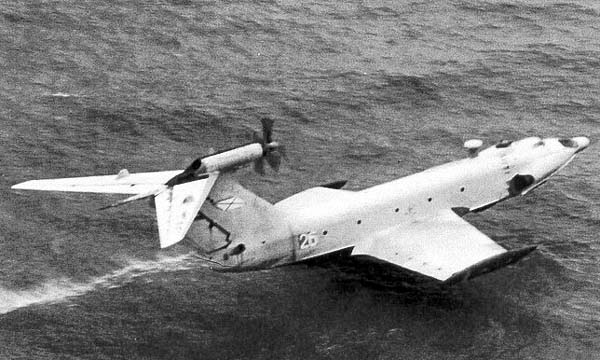 Спасибо за внимание!